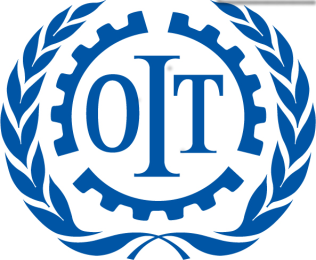 Promoción de condiciones de trabajo decente para las y los trabajadores migrantes en Costa Rica
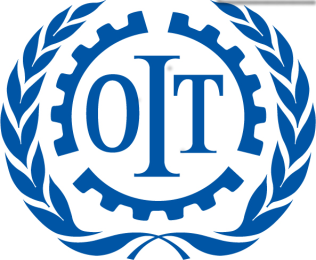 Agencia especializada del Sistema de las Naciones Unidas con estructura tripartita
Finalidad: promover la justicia social y normas mínimas para regular las relaciones laborales: NITs (Normas Internacionales del Trabajo)
Convenios generales y otros específicos para determinadas poblaciones
Convenio núms. 97 y 143: trabajadores migrantes
Convenio núm. 189: trabajo doméstico
Convenios sobre seguridad social, formación de recursos humanos…
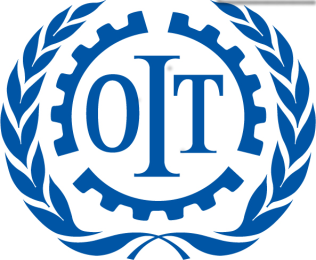 Promoción de Trabajo decente
Asistencia técnica a Estados Miembros
Protección contra formas inaceptables de trabajo
Niegan los principios y derechos fundamentales en el trabajo.
Ponen en riesgo la salud, la libertad, la dignidad humana y la seguridad de los y las trabajadoras.
Mantienen a las y los trabajadores en condiciones de pobreza extrema.
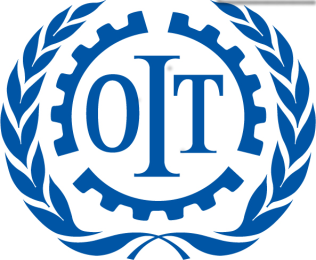 Migración laboral, Costa Rica

Contribuir con la protección de los y las trabajadoras  migrantes del sector agrícola, construcción, doméstico y turismo, que laboran en condiciones de informalidad y bajo formas inaceptables de trabajo en Costa Rica. 

Tripartismo: participación de gobiernos (Ministerio de Trabajo, Direcciones de Migración, Seguridad Social), organizaciones de empleadores y de trabajadores + ONG’s, organismos de cooperación internacional + sector justicia.

Cobertura: nivel nacional y focalización en Región Huetar Norte del país.
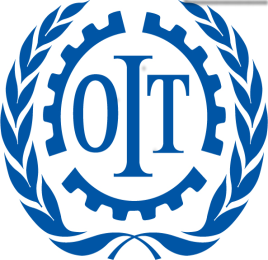 Líneas estratégicas
Fortalecimiento de la Inspección Laboral:
función educativa, disuasiva e indicativa; 
capacitación; 
inspección en trabajo doméstico; 
Supervisión de la subcontratación y de las agencias de empleo privadas.
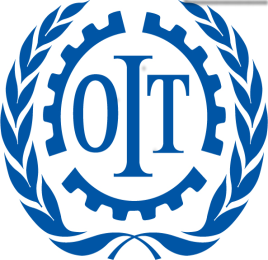 Líneas estratégicas
Trabajo focalizado en empresas para procurar mejores condiciones de salud y seguridad en el trabajo.
Empleadores: 
recopilación de buenas prácticas; 
campañas informativas (regularización, cumplimiento de obligaciones). 
Fortalecimiento sindical.
Promoción del acceso a la justicia para personas migrantes trabajadoras.
Programa Regional de Formación Ocupacional e Inserción Laboral (FOIL)
Centroamérica, Panamá y República Dominicana: AECID
Portal Regional de Inserción Laboral (www.empleocard.info): espacio de formación e información para el análisis de los mercados de trabajo y las condiciones de vida y trabajo.
Asistencia técnica «Agenda Estratégica Regional para la generación de empleo productivo y trabajo decente» (Consejo de Ministros de Trabajo de C. A.,  SICA) y en la “Declaración sobre Trabajo Decente, Empleo Juvenil y Migraciones Laborales”, del Foro de Directores de Empleo.
Programa Regional de Formación Ocupacional e Inserción Laboral (FOIL)
Diseño de curso sobre gestión de la movilidad laboral y capacitación.
Homologación de normas de competencia laboral.
Asistencia técnica a la Red de Institutos de Formación Profesional de Centro América, Panamá y República Dominicana.
Carta de Entendimiento entre titulares de las Carteras de Trabajo y Previsión Social de Guatemala, El Salvador y Honduras, sobre Trabajadores Migrantes

Proyecto de cooperación México-Guatemala
Migración equitativa. Un programa para la OIT.
Conferencia Internacional del Trabajo, 2014. Informe del Director General
La OIT aporta a este debate su enfoque basado en el ejercicio de derechos y sustentado en los valores universales de la igualdad de trato y la no discriminación. Los trabajadores migrantes deben gozar de igualdad de remuneración por un trabajo de igual valor, y deben ser capaces de ejercer sus derechos fundamentales, incluidos los derechos sindicales.
Programa para una migración equitativa
Crear más oportunidades de trabajo decente en los países de origen: opción de migrar y no una obligación
Migración ordenada: desde libre circulación de trabajadores, hasta cuestiones específicas (derechos de seguridad social y acreditación de calificaciones)
Acuerdos bilaterales o entre más países
Regulación de las agencias de empleo privadas
Programa para una migración equitativa
Aplicación normas internacionales del trabajo
Tripartismo 
Incorporación en actividades pertinentes
Promoviendo su integración en diversos organismos

Desarrollo de capacidades
- Base de estadísticas y de conocimiento en materia migratoria y desarrollo de capacidades de los mandantes.
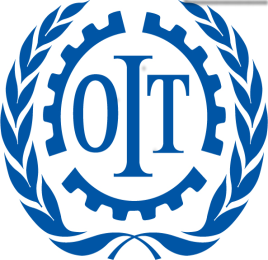 Datos de contacto
Adriana Hidalgo, Coordinadora hidalgoa@ilo.org
Tel. (506) 2207-8700, ext. 213.
Web:  http://www.ilo.org/sanjose